Strategie regionálního rozvoje
Regionální politika
= soubor nástrojů a opatření orientovaných na společensky žádoucí ovlivňování rozmístění ekonomických subjektů a podmínek jejich činnosti
Centralizovaný model regionální politiky
systémové zarámování výchozí teoreticko-metodologickou doktrínou
regulace ekonomického rozvoje, přerozdělovací procesy
Decentralizovaný model regionální politiky
aktivní role nižších článků veřejné správy → princip subsidiarity
inkorporace tržně konformního přístupu cíleného na uvolňování tržních sil 
důraz na řešení příčin a nikoliv následků nerovnoměrného ekonomického rozvoje
Regionální politika EU
Centrální (vládní) regionální politika
hlavní prioritou centrální regionální politiky by mělo být řešení nejvýznamnějších negativních disparit generovaných nerovnoměrným ekonomickým rozvojem
společenským cílem je podpora sociální soudržnosti
Regionální politika regionů
hlavní prioritou by měla být koncepčně založená stimulace ekonomického rozvoje
společenským cílem podpora ekonomické výkonnosti regionů
Koncept tržně konformní regionální politiky
základní tendence a charakter ekonomického rozvoje determinovány aktivitami soukromého sektoru
přejímání mikroekonomických analytických postupů v regionálně-ekonomickém výzkumu (SWOT analýza)
Regionální politika EU - financování
cílem je podpora vytváření pracovních míst, konkurenceschopnosti  firem,   hospodářského růstu, udržitelného rozvoje a zlepšování kvality života občanů
Financování – tzv. Strukturální a investiční fondy
Evropský fond pro regionální rozvoj (EFRR/ERDF)
Fond soudržnosti (FS/CF)
Evropský sociální fond +ESF/ESF)
Evropský zemědělský fond pro rozvoj venkova (EZFRV/EAFRD)
Evropský námořní, rybářský a akvakulturní fond (ENRF/EMFF)
Fond pro spravedlivou transformaci (FST/fJt)
Speciální doplňkové fondy 
Azylový, migrační a integrační fond (AMIF) 
Fond pro vnitřní bezpečnost (FVT/HSF)
Nástroj pro finanční podporu správy hranic a vízové politiky (BMVI)
Zásady politiky soudržnosti EU
Koncentrace
Koncentrace zdrojů – na nejchudší regiony a země
Základní zaměření – cílení investic na hlavní růstové priority:
Výzkum a inovace 
Informační a komunikační technologie
Posilování konkurenceschopnosti malých a středních podniků
Podporu přechodu na nízkouhlíkové hospodářství 
Koncentrace výdajů – pravidlo N+2
Tvorba programů – víceleté národní programy
Partnerství - program je vypracováván za účasti orgánů na evropské, regionální a místní úrovni, sociálních partnerů a organizací občanské společnosti
Adicionalita - financování z evropských strukturálních fondů nesmí nahrazovat výdaje jednotlivých členských států
Regionální politika v ČR
Hlavní cíl regionální politiky: rozvoj regionů zaměřený na jejich soudržnost a zvyšování konkurenceschopnosti
Základním nástrojem regionální politiky je  Strategie regionálního rozvoje České republiky, která zabezpečuje provázanost národní regionální politiky s regionální politikou Evropské unie a rovněž s ostatními odvětvovými politikami 
financování: zdroje EU, národní zdroje.
Cíle regionální politiky ČR na období 2007–2013
Globální cíle:
zajistit dynamický a vyvážený rozvoj území České republiky se zřetelem na kvalitu života a životního prostředí,
přispět ke snižování regionálních rozdílů a zároveň umožnit využití místního potenciálu pro posílení konkurenceschopnosti jednotlivých územně správních celků (územních jednotek).
Základní cíle:
Cíl 1: Podpořit zvyšování konkurenceschopnosti a využití ekonomického potenciálu regionů (růstový cíl)
Cíl 2: Zmírnit prohlubování negativních regionálních rozdílů (vyrovnávací cíl)
Cíl 3: Posílit environmentální udržitelnost (preventivní cíl)
Cíl 4: Optimalizovat institucionální rámec pro rozvoj regionů (institucionální cíl)
Programy pro programové období 2007 - 2013 v ČR: tematické operační programy (celkem 21,3 mld. Euro)
SOP Doprava: hlavními prioritami jsou modernizace železniční sítě příslušné k TEN (transevropské dopravní sítě) a ostatní železniční sítě, výstavba a modernizace dálniční a silniční sítě příslušné k TEN a modernizace ostatních silnic I. třídy, rozvoj multimodální nákladní dopravy, rozvoj vnitrozemské vodní dopravy a modernizace a rozvoj pražského metra; plánované prostředky 5,77 mld. Euro.
SOP Životní prostředí: hlavními prioritami jsou zlepšování vodohospodářské infrastruktury a kvality vod, zlepšování kvality ovzduší, podpora udržitelného využívání zdrojů energie, zkvalitňování nakládání s odpady včetně odstraňování starých ekologických zátěží, podpora omezování průmyslového znečištění, zlepšování stavu přírody a krajiny a podpora rozvoje infrastruktury pro environmentální vzdělávání, osvětu a poradenství; plánované prostředky 4,92 mld. Euro.
SOP Podnikání a inovace: hlavními prioritami jsou podpora zakládání a rozvoje firem, efektivní využívání energie, podpora inovací, rozvoj podnikatelského prostředí a podpora služeb pro rozvoj podnikání; plánované prostředky 3,04 mld. Euro.
SOP Výzkum a vývoj pro inovace: hlavními prioritami jsou rozvoj kapacit výzkumu a vývoje, vědecko-výzkumná spolupráce, komercionalizace a popularizace VaV, posilování vzdělávacích kapacit vysokých škol; plánované prostředky 2,07 mld. Euro.
SOP Lidské zdroje a zaměstnanost: hlavními prioritami jsou podpora adaptability pracovních sil, rozvoj aktivní politiky zaměstnanosti, podpora sociální integrace včetně zabezpečení rovných příležitostí, veřejná správa a mezinárodní spolupráce; plánované prostředky 1,84 mld. Euro.
SOP Vzdělávání pro konkurenceschopnost: hlavními prioritami jsou podpora počátečního vzdělávání, podpora terciárního vzdělávání včetně výzkumu a vývoje a podpora dalšího a celoživotního vzdělávání. ; plánované prostředky 1,83 mld. Euro.
IOP Integrovaný regionální operační program: hlavními prioritami jsou modernizace veřejné správy, zavádění ICT v institucích veřejné správy, zvyšování kvality a dostupnosti veřejných služeb, centrální podpora územního rozvoje včetně integrovaných plánů rozvoje měst, podpora rozvoje cestovního ruchu; plánované prostředky 1,58 mld. Euro.
OP Technická pomoc: hlavní prioritou je efektivní využití prostředků ze strukturálních fondů a fondu soudržnosti; plánované prostředky 0,26 mld. Euro.
.
Regionální operační programy
ROP Střední Čechy: hlavními prioritami jsou doprava, cestovní ruch a integrovaný rozvoj území; plánované prostředky 0,56 mld. Euro.
ROP Jihozápad: hlavními prioritami jsou dopravní obslužnost, rozvoj měst a obcí a cestovní ruch; plánované prostředky 0,62 mld. Euro.
ROP Severozápad: hlavními prioritami jsou regenerace a rozvoj měst, rozvoj obcí, dopravní obslužnost a cestovní ruch; plánované prostředky 0,74 mld. Euro.
ROP Severovýchod: hlavními prioritami jsou doprava, rozvoj měst a obcí, cestovní ruch a podpora rozvoje podnikatelského prostředí; plánované prostředky 0,66 mld. Euro.
ROP Jihovýchod: hlavními prioritami jsou dopravní obslužnost, rozvoj cestovního ruchu a rozvoj měst a obcí; plánované prostředky 0,70 mld. Euro.
ROP Střední Morava: hlavními prioritami jsou doprava, integrovaný rozvoj území a cestovní ruch; plánované prostředky 0,66 mld. Euro.
ROP Moravskoslezsko: hlavními prioritami jsou doprava a dopravní obslužnost, podpora prosperity regionu a rozvoj měst a obcí; plánované prostředky 0,72 mld. Euro.
Regionální konkurenceschopnost a zaměstnanost 
OP Praha – Konkurenceschopnost: hlavními prioritami jsou zlepšování dopravní dostupnosti a rozvoj ICT, zvyšování environmentální kvality území a podpora rozvoje inovačního podnikání a zlepšování kvality podnikatelského prostředí; plánované prostředky 0,23 mld. Euro.
OP Praha – Adaptabilita: hlavními prioritami jsou podpora vzdělávání cílená na rozvoj znalostní ekonomiky, podpora vstupu znevýhodněných skupin obyvatelstva na trh práce a modernizace počátečního vzdělávání; plánované prostředky 0,11 mld. Euro.
Evropská územní spolupráce 
5 OP Přeshraniční spolupráce České republiky s Polskem, Rakouskem, Saskem, Slovenskem a Bavorskem: hlavními prioritami jsou podpora hospodářské spolupráce s důrazem na MSP a rozvoj cestovního ruchu, propojování technické a sociální infrastruktury a ochrana životního prostředí včetně prevence environmentálních rizik; plánované prostředky 0,35 mld. Euro.
OP Nadnárodní spolupráce: hlavními prioritami jsou společné akce cílené na zlepšování dostupnosti území, ochranu životního prostředí, zlepšování konkurenceschopnosti regionů a měst a podporu inovací ve středoevropském prostoru; plánované prostředky 0,04 mld. Euro. 
OP Meziregionální spolupráce: hlavními prioritami jsou podpora výměny zkušeností v oblasti rozvoje znalostní ekonomiky a ochrany životního prostředí; prostředky nejsou plánovány na jednotlivé země. K tomuto cíli lze dále přiřadit i dva síťové OP Espon II (zaměřený na výzkum v oblasti územního plánování a regionálního rozvoje) a Interact II (zaměřený na podporu šíření zkušeností s realizací programů přeshraniční, meziregionální a nadnárodní spolupráce).
Politika soudržnosti EU: Cíle 2014 - 2020
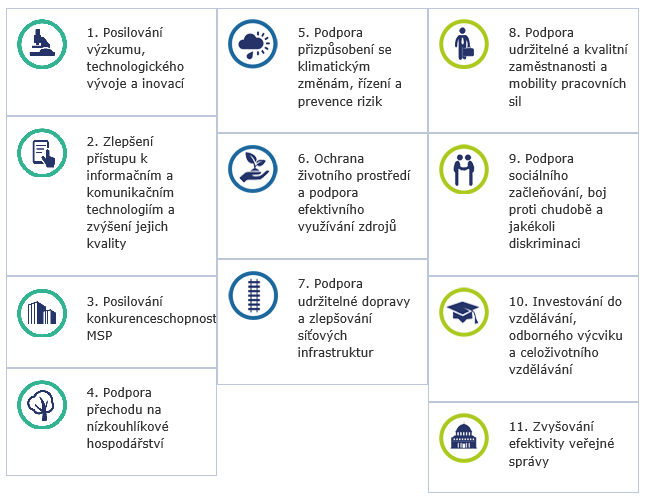 Zdroj: Europa.eu
Programy pro programové období 2014 - 2020 v ČR a jejich alokace (23,85 mld €)
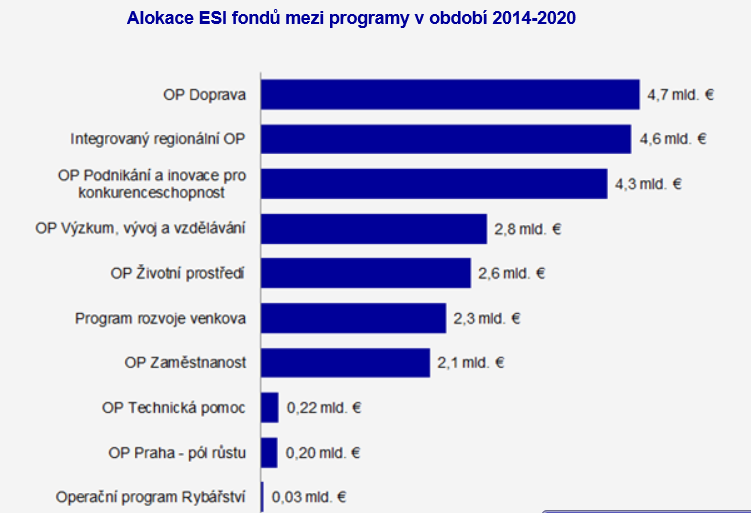 Zdroj: strukturalni-fondy.cz
Globální cíl EU: Strategicky orientovaná modernizace politiky soudržnosti/kohezní politiky jako hlavní investiční politiky EU (373 mld. Euro).
Programy pro programové období 2021 - 2027 v ČR a jejich alokace
4,9 mld. EUR
4,8 mld. EUR
3,1 mld. EUR
2,5 mld. EUR
2,4 mld. EUR
1,6 mld. EUR
1,5  mld. EUR
0,24 mld. EUR
0,03 mld. EUR
Celkem 21,07 mld EUR
Globální cíl:
Strategicky orientovaná modernizace politiky soudržnosti/kohezní politiky jako hlavní investiční politiky EU (373 mld. Euro).
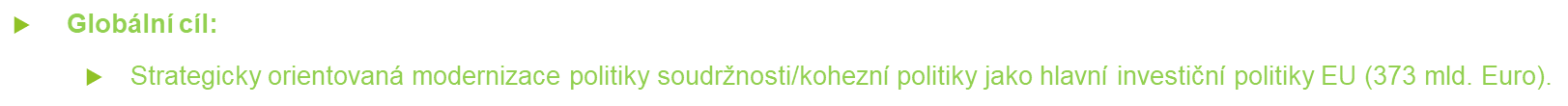 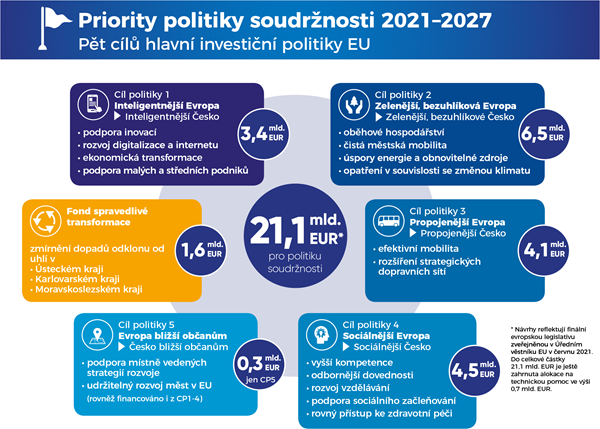 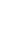 Celkový přehled a garance

Program Doprava – Ministerstvo dopravy
Integrovaný regionální operační program - Ministerstvo pro místní rozvoj
Program Technologie aplikace pro   konkurenceschopnost - Ministerstvo průmyslu a obchodu
Program Jan Amos Komenský - Ministerstvo školství, mládeže a tělovýchovy
Program Životní prostředí - Ministerstvo životního prostředí
Program Spravedlivá transformace – Ministerstvo životního prostředí
Program Zaměstnanost+ - Ministerstvo práce a sociálních věcí
Program Technická pomoc - Ministerstvo pro místní rozvoj
Program Azylového, migračního a integračního fondu - Ministerstvo vnitra
Program Rybářství - Ministerstvo zemědělství
Program Fondu pro vnitřní bezpečnost - Ministerstvo vnitra
Program Nástroje pro finanční podporu správy hranic a vízové politiky - Ministerstvo vnitra
Dlouhodobý rozpočet EU na období 2021–2027 spolu s nástrojem na podporu oživení Next Generation EU podporuje oživení po pandemii covidu-19 a dlouhodobé priority EU v různých oblastech politiky v celkové výši 1800 mld. EUR (z toho Next Generation 750 mld EUR).

Součástí víceletého finančního rámce/VFR jsou tyto hlavní výdajové oblasti:
 jednotný trh, inovace a digitální oblast: 132,8 miliardy eur
 soudržnost, odolnost a hodnoty: 377,8 miliardy eur
 přírodní zdroje a životní prostředí: 356,4 miliardy eur
 migrace a správa hranic: 22,7 miliardy eur
 bezpečnost a obrana: 13,2 miliardy eur
 sousedství a svět: 98,4 miliardy eur
 evropská veřejná správa: 73,1 miliardy eur.

Nástroj na podporu oživení Next Generation EU umožňuje převést tyto prostředky na programy EU takto:
 Nástroj pro oživení a odolnost: 672,5 miliardy eur (úvěry: 360 miliard eur, granty:   312,5 miliardy eur)
 REACT-EU: 47,5 miliardy eur
 Horizont Evropa: 5 miliard eur
 Program InvestEU: 5,6 miliardy eur
 Rozvoj venkova: 7,5 miliardy eur
 Fond pro spravedlivou transformaci: 10 miliard eur
 rescEU: 1,9 miliardy eur.
Srovnání celkové alokace prostředků  v rámci regionální politiky EU pro české regiony na období 2014-2020 a 2021-2027